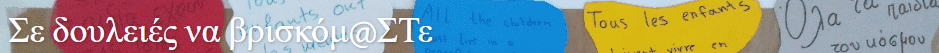 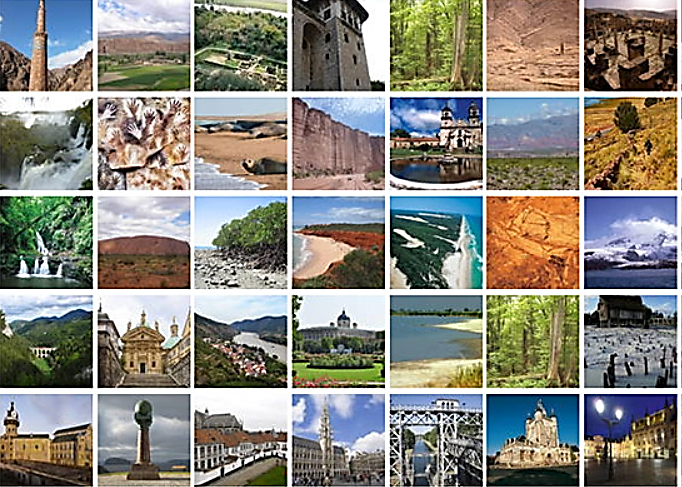 Παγκόσμια 
κληρονομιά
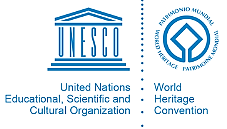 Το όνομα της ομάδας μας:
Το όνομα του μνημείου
Έτος εγγραφής στον κατάλογο Μνημείων Παγκόσμιας Πολιτιστικής Κληρονομιάς
Πού βρίσκεται
Το όνομα του μνημείου
Είδος μνημείου
Ιστορία/πληροφορίες
Κριτήρια με βάση τα οποία εγγράφηκε στον κατάλογο